KÖTÉSI MÓDOK
Kötési módok felosztása
A szereléstechnológia alapja az alkatrészek összekötése, amellyel felépítjük a szerkezeti részeket, géprészeket, vagy gépeket.
A kötés lehet:
			oldható
			nem oldható  (roncsolással oldható)
A nem oldható kötéseket létrehozhatjuk anyaggal-kötéssel, alakkal-kötéssel, vagy erővel-kötéssel.
Kötőgépelemek, szabványosítás
A sorozat- és tömeggyártás megköveteli, hogy a kötő gépelemek válogatás és utánmunkálás nélkül szerelhetők legyenek. Mindez megköveteli azt, hogy ezek az alkatrészek egységesek legyenek. Ezt biztosítja a szabványosítás.
Az ISO, a Nemzetközi Szabványügyi Szervezet által kidolgozott rendszer alapján a gépelemek szabványos mérettel és alakkal készülnek.
A nemzetközi egységesítés által:
a rajzokon a jelölések az egész világon egységesek,
a szerszámok és mérőeszközök is egységesek,
a különböző helyen készült alkatrészek cserélhetőek.
Szegecsek
A szegecs egy hengeres csap, amelynek egyik végén előre elkészített fej van. Ez a gyámfej. A másik végén a fejet kötéslétesítés közben alakítjuk ki, ez a zárófej. A zárófej és a gyámfej alakja sokféle lehet, felhasználástól függően.
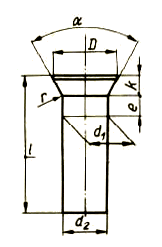 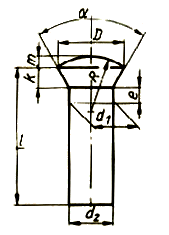 Szegecskötési módok
Egysoros átlapolt 	     Kétsoros átlapolt	Egysoros hevederes kötés
A hegesztés
A hegesztés azonos alapanyagú anyagok között létrehozott, roncsolás nélkül nem oldható anyaggal záró kötés.
Az összeillesztett anyagokat a kötés helyén megolvasztják, és olyan varratot hoznak létre, melyben a megdermedt anyagok közös kristályszerkezetet alkotnak.
Gyors, viszonylag olcsó, könnyen automatizálható, minősége kiváló.
Hegesztési módok:
	Hő és erőhatással – sajtolóhegesztés 
	Hőhatással - ömlesztőhegesztés
A csavarbiztosítások
A csavarbiztosítások legfőbb feladata, hogy tartsák a csavarkötés szereléskor rögzített szorítóerejét.
Lehetnek: 
		biztosítólemezek, 
		koronás anyák, 
		önbiztosító anyák,
		biztosítóhuzalok
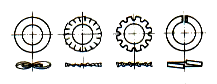 A forrasztás
A forrasztás főleg fémes szerkezeti anyagok olvadt fémmel, roncsolás nélkül nem oldható kötése.
A kötés létrehozásakor az alapanyag nem olvad meg, a forraszanyag részecskéi beépülnek az anyag részecskéi közé.
A kötés kihűlése után a két anyag között fémes kapcsolat keletkezik.
Előnyei: kis vetemedés, eltérő falvastagságok esetén is alkalmazható, tömör, jó villamos- és hővezetés.
Hátrányai: kis szilárdság, korrózióra érzékeny, kis kötésszilárdság.
A ragasztás
Fémek, műanyagok, fa, üveg és más anyagok kapcsolhatók össze ragasztással.
A ragasztó a munkadarab felületére tapad. Az adhéziós erő nagy kötési szilárdságot képes létrehozni.

A ragasztott kötést befolyásoló tényezők:
			tapadóerő
			a felületek tisztasága
			a felületek érdessége
			a felvitt ragasztó vastagsága
Ék- és reteszkötések
Az ék lejtős felületű, a tengely és a tárcsa hornyában elhelyezett , és közéjük befeszített gépelem. A kötést a feszítés hatására létrejövő súrlódó erő hozza létre. Az ék lejtése általában 1%, ezért a kötés önzáró.
Igénybevétele a súrlódás.
Gyorsan forgó, nagy futáspontosságot igénylő tengelykötések esetén a forgatónyomaték átvitelére reteszkötést alkalmaznak. A retesz tengelyirányban nem rögzíti a tengelyre szerelt alkatrészt. A retesznek nincs lejtése. A tengely és az agy között nem lép fel jelentős súrlódás.
A kötés igénybevétele a nyírás és palástnyomás.
Az ékek és reteszek szabványos gépelemek.
A csőhálózat részei
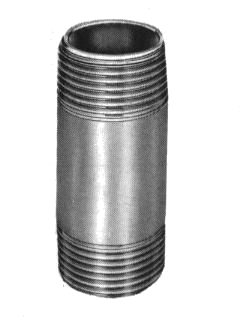 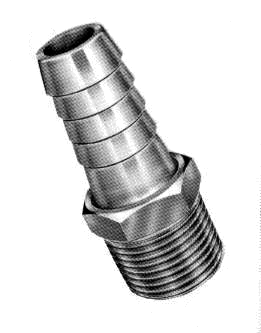 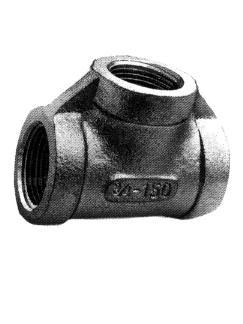 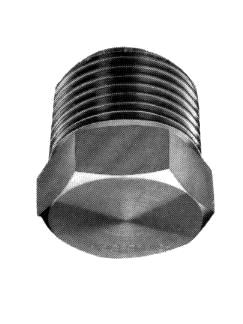 Csőidomok:
Csőszerelvények:
csapok, 
szelepek,
tolózárak
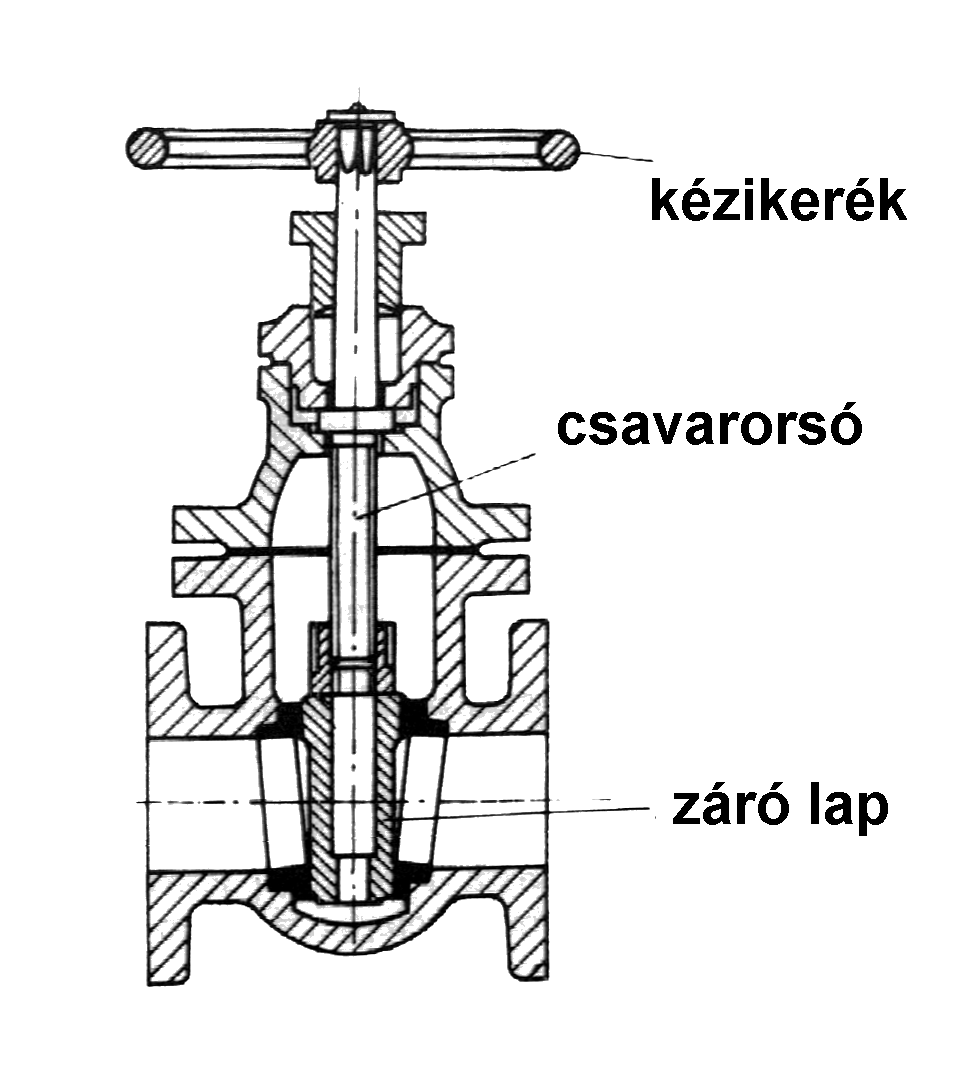 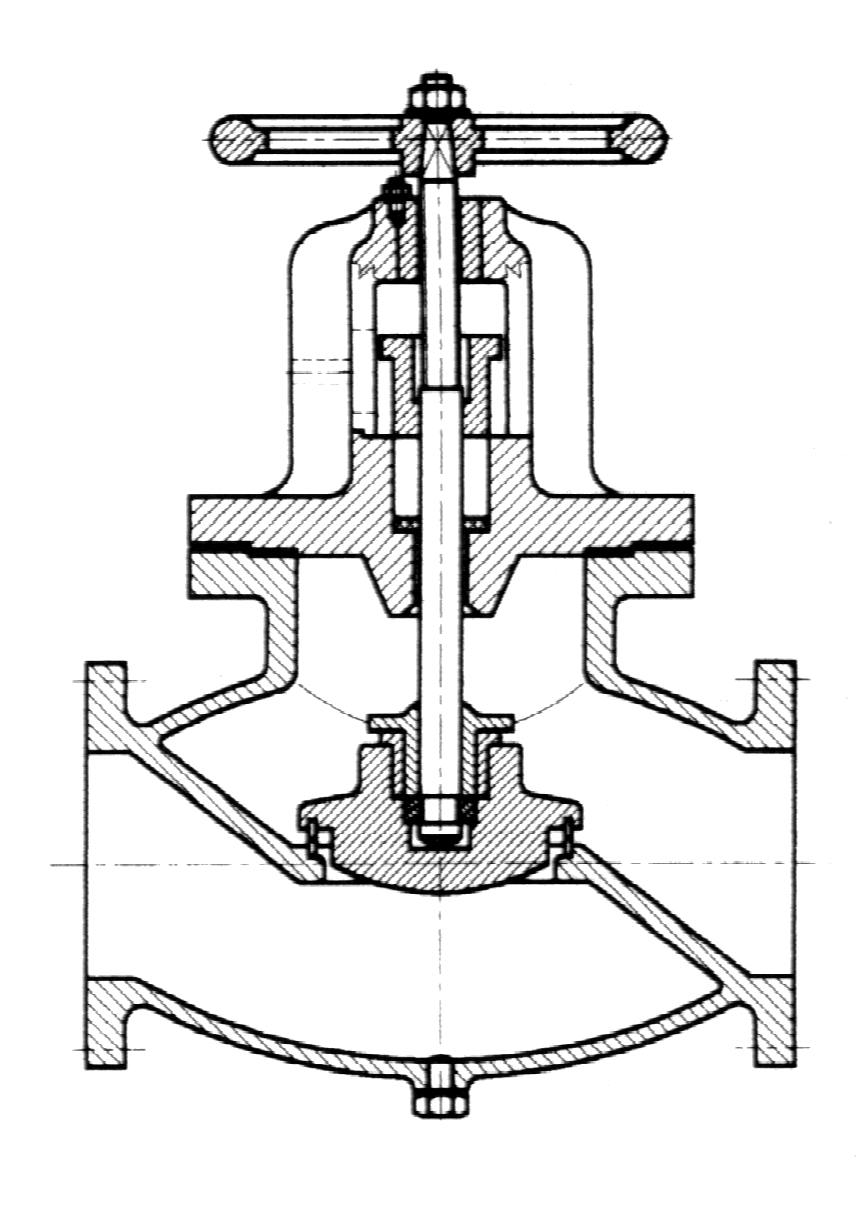 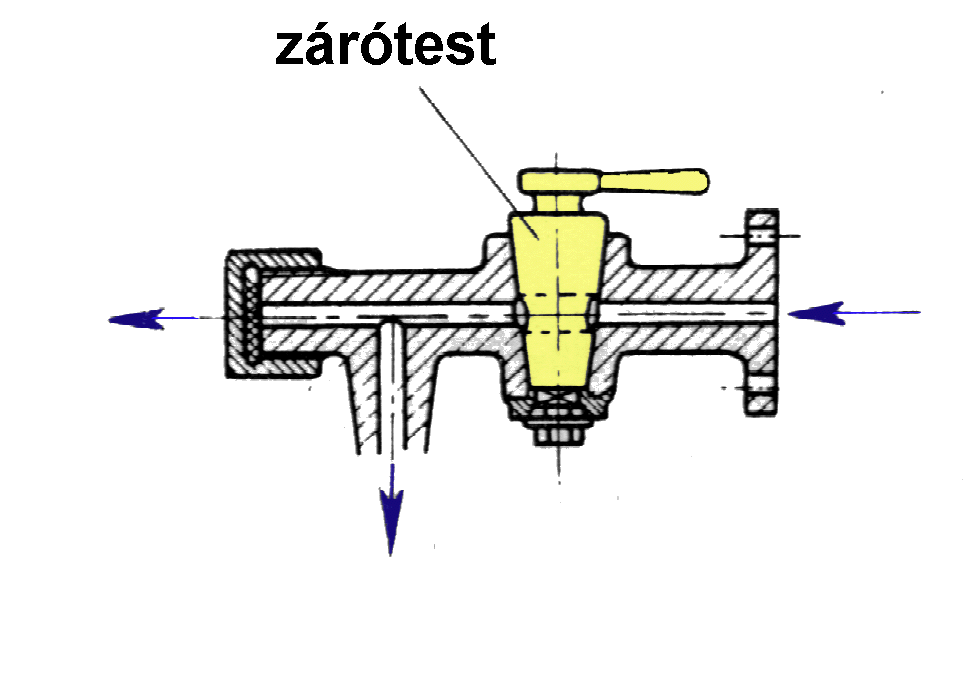 Tengelyek
Forgó vagy lengő gépalkatrészek hordozására kör, vagy körgyűrű keresztmetszetű tengelyeket használnak.
A gépalkatrész foroghat az álló tengelyen, vagy a tengellyel együtt foroghat.
A tengely támasztására csapágyakat alkalmaznak. A csapágyazás helyei a csapok.
A tengelyek alak, csapágyak száma, hajlékonyság stb. szerint csoportosíthatók.
Tengelyek megtámasztása
A tengelycsapok a különböző típusú tengelyek támasztó és tartófelületei a csapágyazás számára.
		Homlokcsap
		
		Nyakcsap

		Forgattyús csap
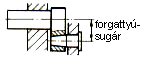 Csapágyak feladata, folyadéksúrlódás
Feladata:
Forgó és lengő mozgást végző gépszerkezetek, pl. tengelyek kis súrlódású vezetésére és a tengely alátámasztására szolgál.
A siklócsapágyakban a tengelycsap és a csapágy között kenőanyagot helyeznek el a súrlódás csökkentésére, a gördülőcsapágyakban gördülőelemek biztosítják a mozgást.

A siklócsapágyakban a forgómozgás megindulása után a súrlódási állapotok aszerint változnak, hogy milyen a tengely terhelése és a fordulatszáma.
Akkor a legkisebb a súrlódás, amikor a csapágypersely és a tengelycsap között egy vékony kenőolajréteg alakul ki.
Siklócsapágyak
Siklócsapágyak
Olajozási rendszerek:
Csepegtető
Kenőgyűrűs
Központi olajozás
Csapágyanyagok:
Különféle réz-, ón-, ólom-, cink-, antimonötvözetek, alumínium, öntöttvas, műanyagok.

Kialakításuk:
Gördülőcsapágyak
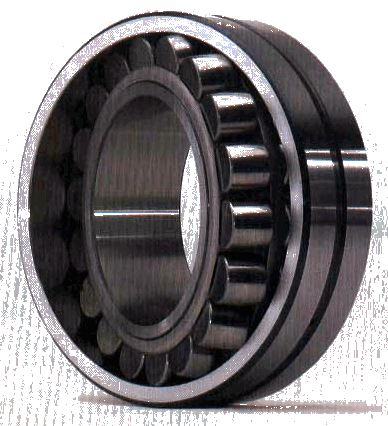 Felépítése:
Kenésük:
Alacsony fordulatszámon zsírzás.
Nagyobb fordulatszámon olajozás.
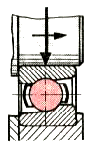 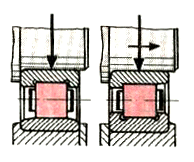 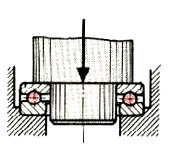